Русский язык
Тема:
 «Виды предложений 
по цели высказывания и по интонации»
Выполнила учитель начальных классов
Шепелявцева галина александровна
Цель: формировать понятие о видах предложений по цели высказывания  (повествовательные, вопросительные, побудительные).
Задачи:
Создать условия для повторения знаний о предложении как единице речи, о видах предложений по цели высказывания;
Совершенствовать умения распознавать предложения, выделять их интонационно, давать характеристику предложению; способствовать развитию умения правильно обозначать предложения на письме;
Содействовать воспитанию интереса к русскому языку, культуры учебного труда на уроке.
Тип урока: урок усвоения новых знаний.
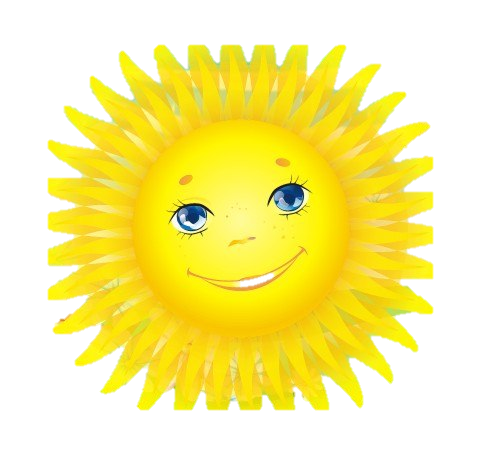 У меня прекрасное, солнечное настроение.
Я волнуюсь.
У меня нет настроения работать.
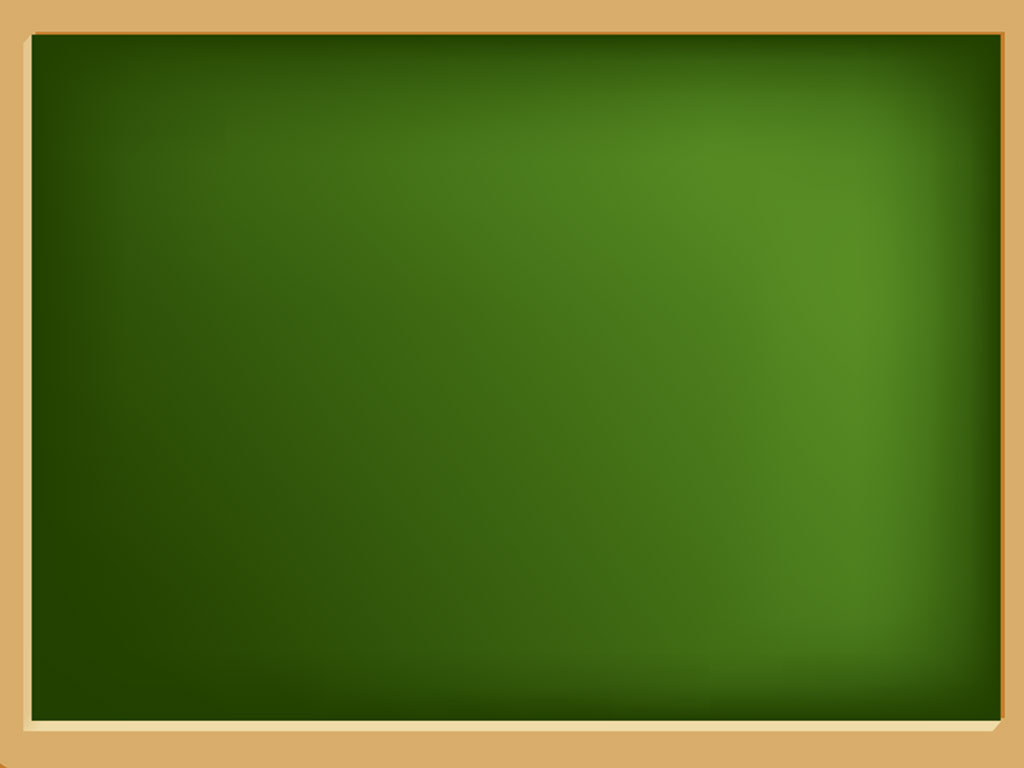 Сс Са см са  сы со сн сл су ус
солнце солнышко солнечный
Письмо по памяти.
Промокли ели. Дуб уснул.
Во мгле орешник потонул.
Затихла сонная сосна.
И наступила тишина.
Работа по теме
- Кряк, снеси нас домой!
 - А где вы живёте?
 - В муравейнике за лесом.
Побудительное
Вопросительное
Повествовательное
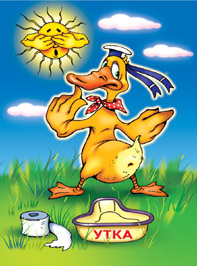 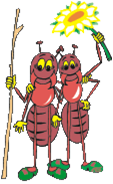 Повествовательное предложение
Повествовательное предложение – то, которое призвано донести какую-то информацию просто как констатацию факта.

На улице не погуляешь, потому что идет дождь.Мама обещала поехать на выходных в магазин.Пете задали много уроков.
Вопросительные предложения
Вопросительные предложения – те, в которых присутствует вопрос. Они призваны не донести информацию, а наоборот, узнать ее у собеседника.
Ты сделал домашнюю работу?
Если будет солнце, поедешь в выходные на дачу?
Что сказал начальник, когда застал тебя не за работой?
Побудительные предложения
Побудительные предложения – те, которые или мотивируют на какое-то действие, или пробуждают сильную эмоцию. Это может быть приказ, просьба и так далее.
Вова, не отвлекай весь класс своей болтовней!
Иванов, срочно зайдите ко мне!
Невосклицательное предложение
Невосклицательное предложение – это простая констатация факта. Оно произносится спокойно, без особых эмоций.
Наступила ночь, за окном засияли звезды.
Мама приготовила очень вкусный суп.
Восклицательные предложения
Восклицательные предложения наполнены эмоциями, они выражают чувства тех, кто пишет или говорит. И чаще всего это связано с восхищением, хотя и не обязательно.
Ты посмотри, какие яркие на небе звезды!
Мама, суп очень вкусный!
1. На улице идёт дождь. 
2. Не трогайте гнездо! 
3. Зачем читать книги? 
4. Дети читают сказку. 
5. Что ты делаешь?! 
6. Иди спать.
1. На улице идёт дождь. (повеств., невоскл.)
2. Не трогайте гнездо! 
3. Зачем читать книги? 
4. Дети читают сказку. 
5. Что ты делаешь?! 
6. Иди спать.
1. На улице идёт дождь. (повеств., невоскл.)
2. Не трогайте гнездо! (побудит., воскл.)
3. Зачем читать книги? 
4. Дети читают сказку. 
5. Что ты делаешь?! 
6. Иди спать.
1. На улице идёт дождь. (повеств., невоскл.)
2. Не трогайте гнездо! (побудит., воскл.)
3. Зачем читать книги? (вопросит., невоскл.)
4. Дети читают сказку. 
5. Что ты делаешь?! 
6. Иди спать.
1. На улице идёт дождь. (повеств., невоскл.)
2. Не трогайте гнездо! (побудит., воскл.)
3. Зачем читать книги? (вопросит., невоскл.)
4. Дети читают сказку. (повеств., невоскл.)
5. Что ты делаешь?! 
6. Иди спать.
1. На улице идёт дождь. (повеств., невоскл.)
2. Не трогайте гнездо! (побудит., воскл.)
3. Зачем читать книги? (вопросит., невоскл.)
4. Дети читают сказку. (повеств., невоскл.)
5. Что ты делаешь?! (вопросит., воскл.) 
6. Иди спать.
1. На улице идёт дождь. (повеств., невоскл.)
2. Не трогайте гнездо! (побудит., воскл.)
3. Зачем читать книги? (вопросит., невоскл.)
4. Дети читают сказку. (повеств., невоскл.)
5. Что ты делаешь?! (вопросит., воскл.) 
6. Иди спать. (побудит., невоскл.)
Определите по началу предложения, каким оно будет.
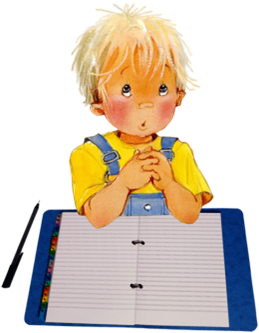 С кем вы, гости …
Однажды в студёную …
А ты сам ступай …
А где мой …
Пусть струится …
Списать, расставить знаки в конце предложений. Вставить пропущенные орфограммы.
Почему же подснежники растут з…мой почему сп…шат цв…сти эти цв…ты очень любят свет в голом л…су света очень много зацв…тай же скорей, весенний цв…ток
Списать, расставить знаки в конце предложений. Вставить пропущенные орфограммы.
Почему же подснежники растут з…мой? Почему сп…шат цв…сти? Эти цв…ты очень любят свет. В голом л…су света очень много. Зацв…тай же скорей, весенний цв…ток!
Я молодец!  У меня все получалось! Я чувствую себя уверенно!
    У меня получалось почти всё! Но я чувствую себя не  совсем уверенно! 

     Я старался! Но не сумел справиться со всеми заданиями!
Уровни моей успешности